МДОУ «Детский сад №117 комбинированного вида»



Работа с детьми по обучению правилам дорожного движения в подготовительной группе



Воспитатели: Масычева О.Ю
Качкалова В.И.



Саранск, 2011
Правил дорожных на свете немало,Все бы их выучить нам не мешало.Но основное из правил движеньяЗнать как таблицу должны умноженья!
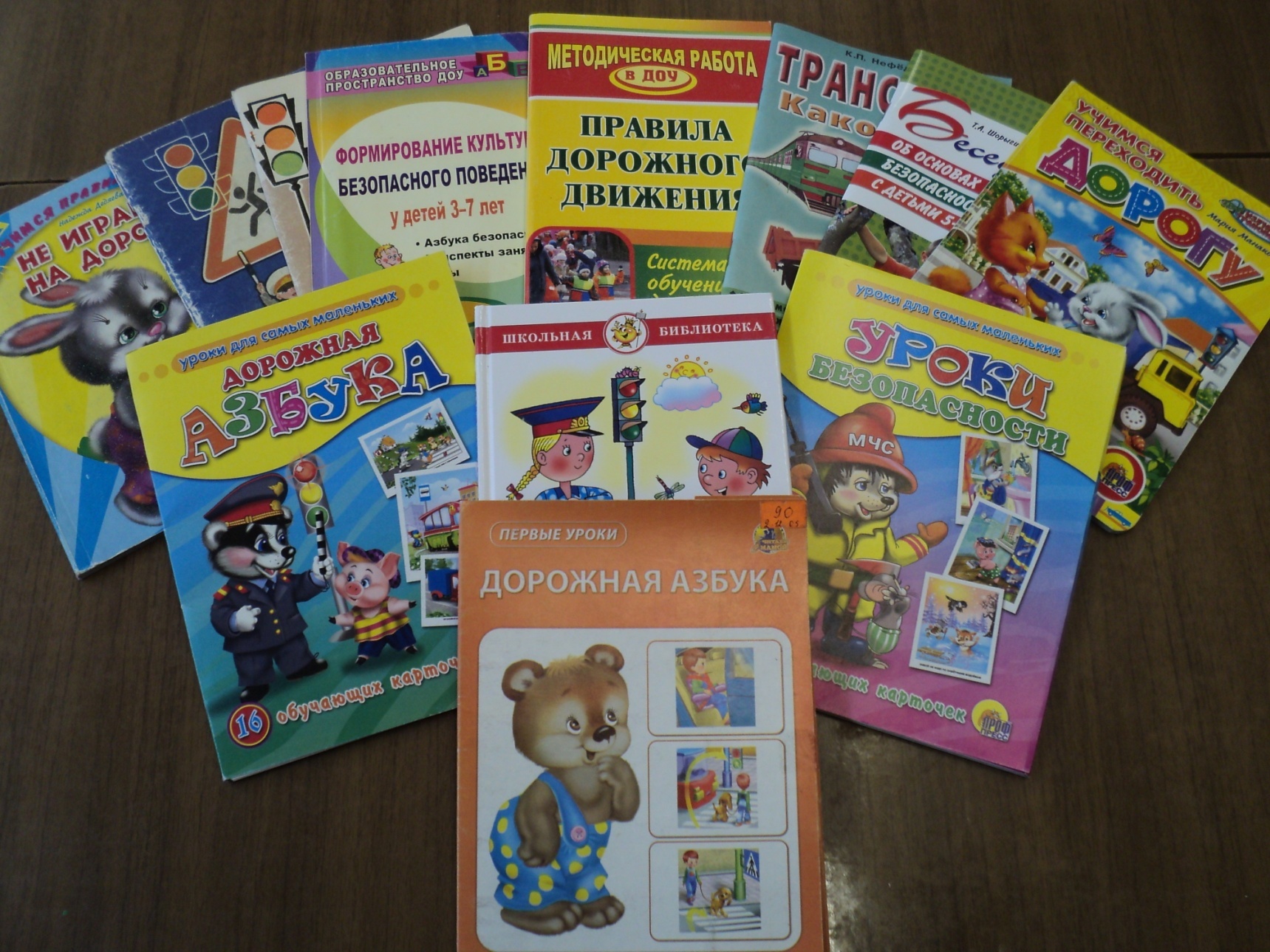 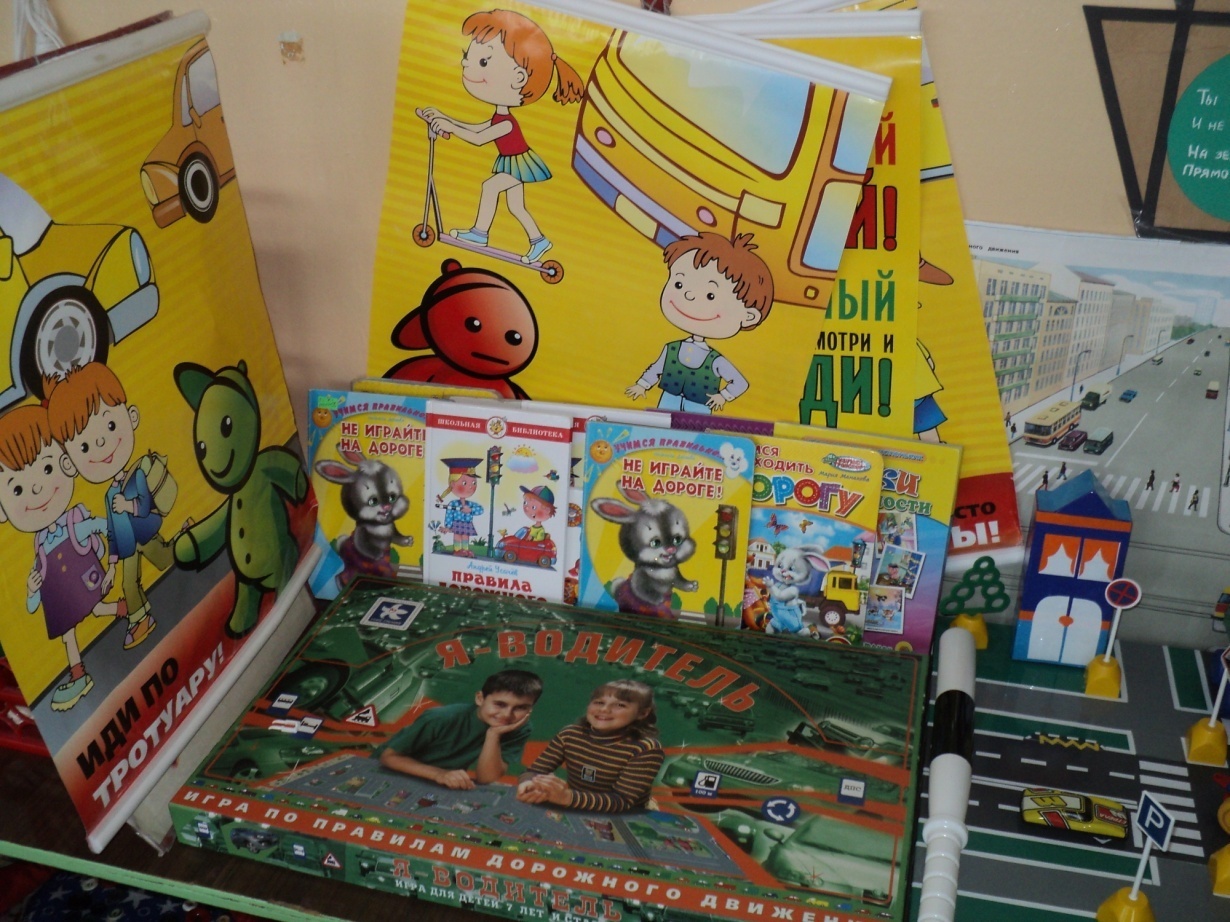 Уголок по правилам дорожного движения в группе
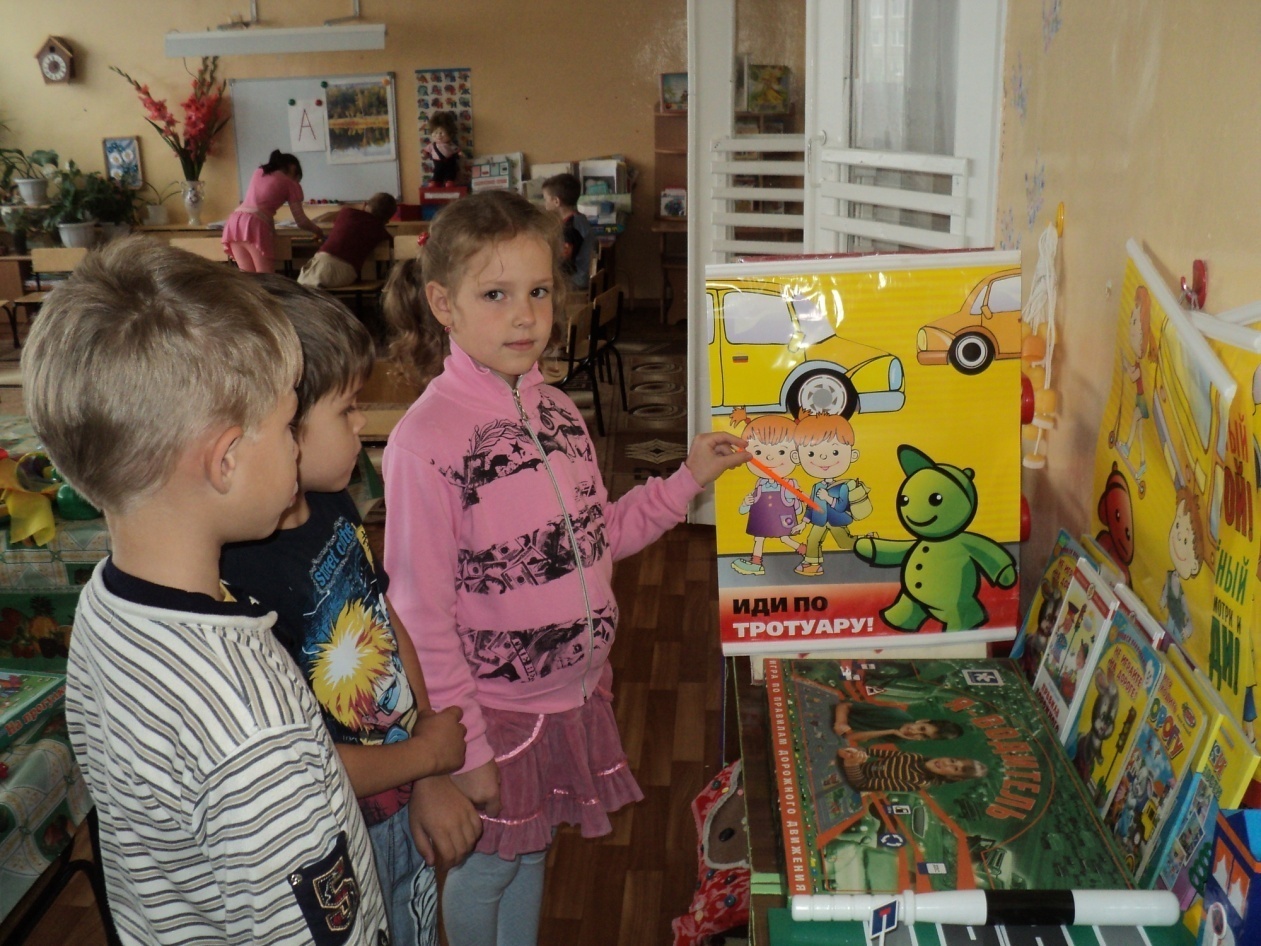 Знает каждый гражданин, 
Что в любое время года Мостовая – для машин, 
Тротуар – для пешехода!
По проезжей части ездятВсе по правой стороне,Это Правило движеньяВ нашей действует в стране.
Если ты спешишь в путиЧерез улицу пройтиТам иди, где весь народ,Там, где знак есть переход
Все водителю расскажет, Скорость верную укажет. У дороги, как маяк, Добрый друг - Дорожный знак.
Здесь на посту в любое время
Дежурит ловкий постовой
Он управляет сразу всеми
Кто перед ним на мостовой
«Мой зайчик, мой мальчик 
попал под трамвай. 
Он бежал по дорожке 
и ему перерезало ножки…»
Подождите-ка, подружки.
Где глаза у вас, где ушки?
Дело кончится печально.
Может быть немало бед.
Ведь дорога не читальня,
И не место для бесед
«На проезжей части, дети
Не играйте в игры эти
Можно бегать без оглядки
 Во дворе и на площадке!»
Раньше счёта и письма, Рисованья, чтенья,Всем ребятам нужно знатьАзбуку движенья.